What do you notice? 

What do you wonder? 

How many? 

How do you see it?
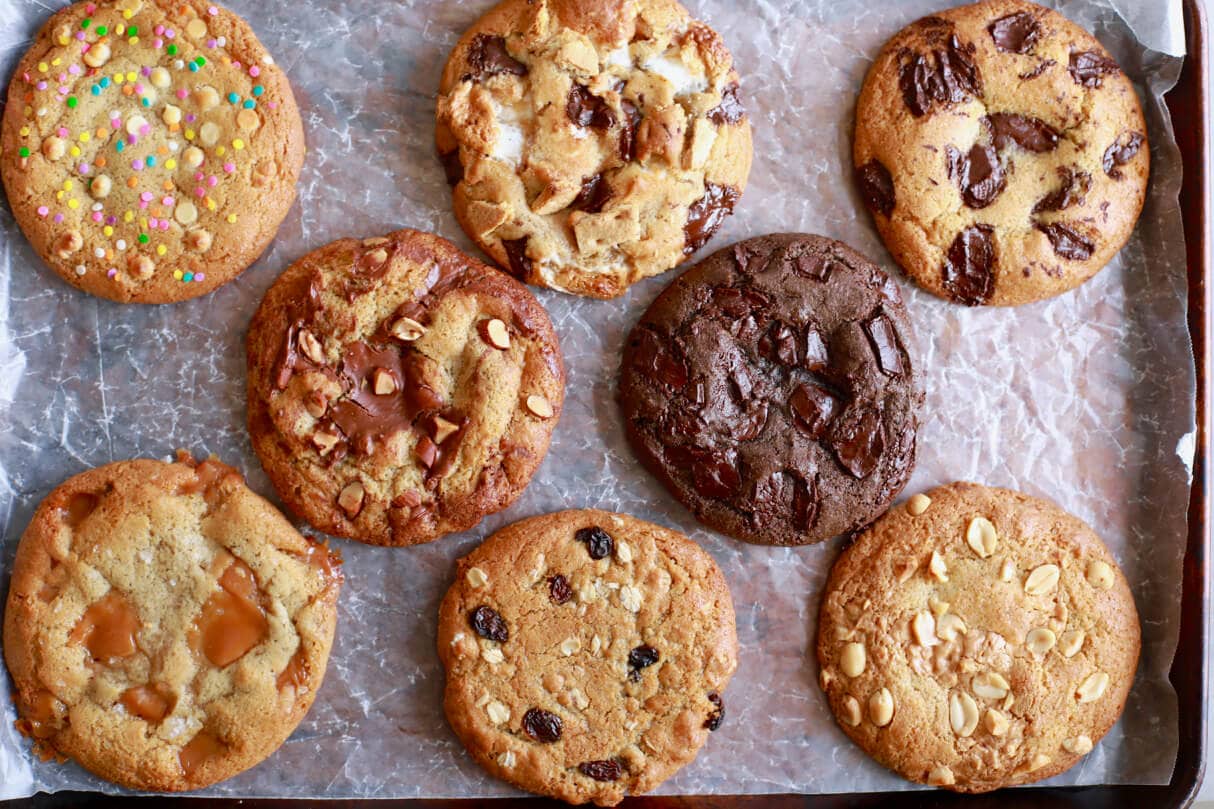 Same or Different?  
What do you notice is the same about these pictures?  What do you notice is different?
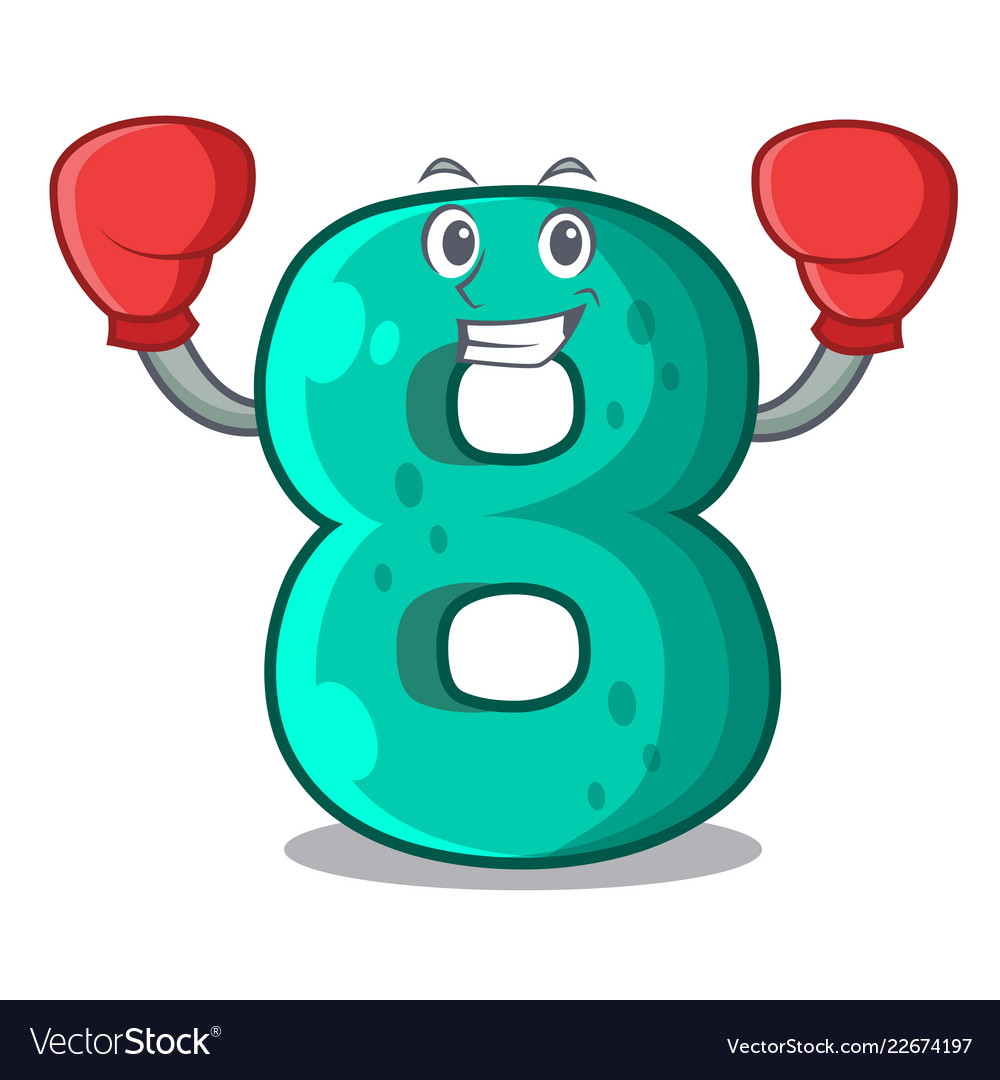 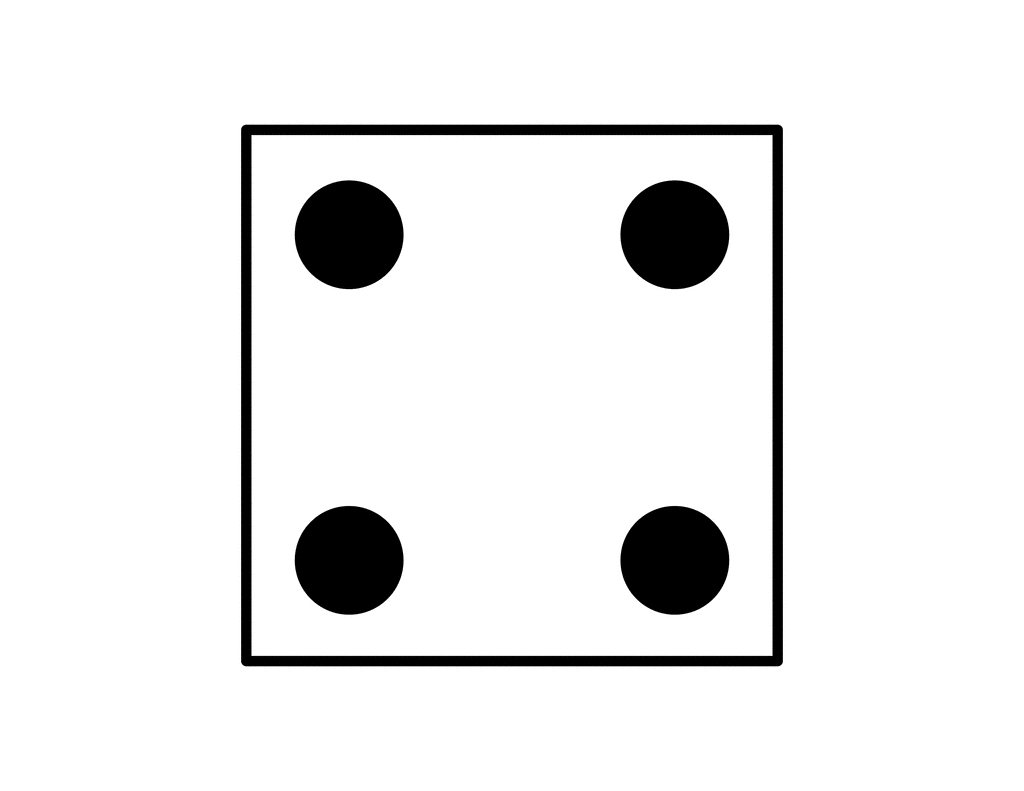 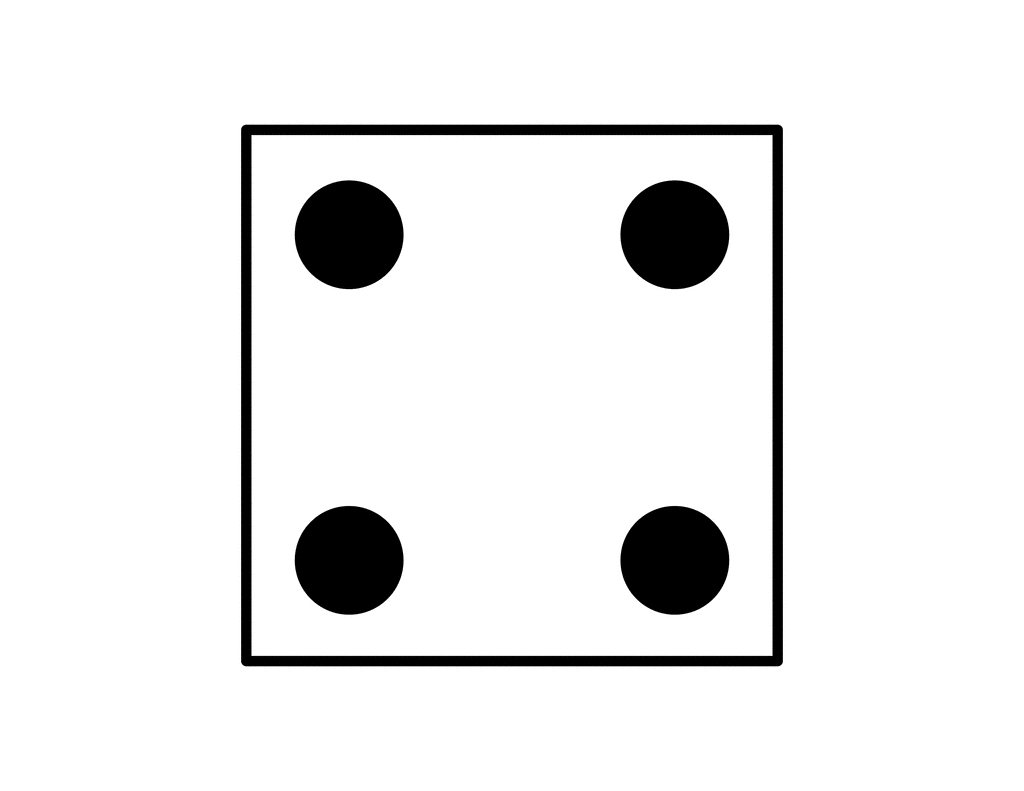 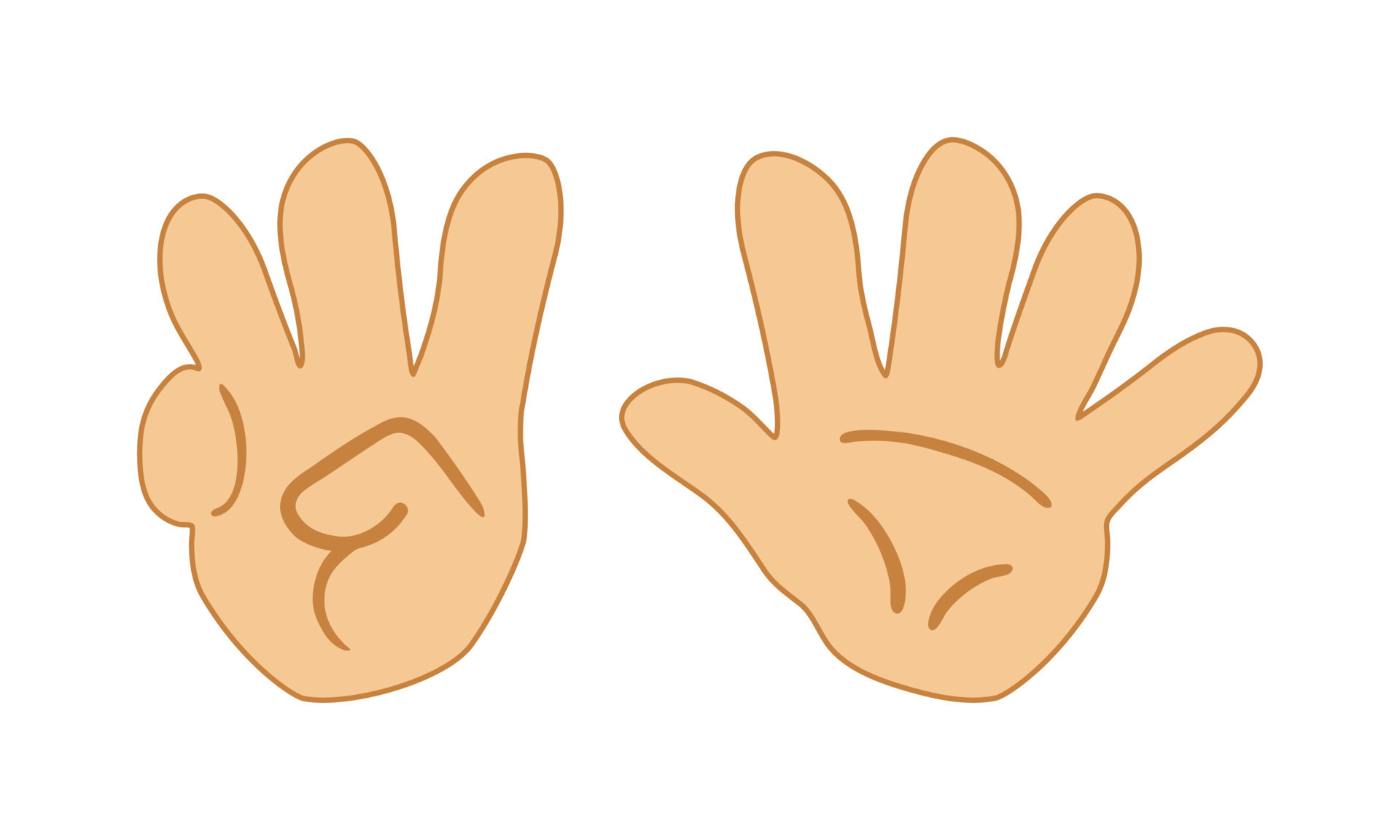 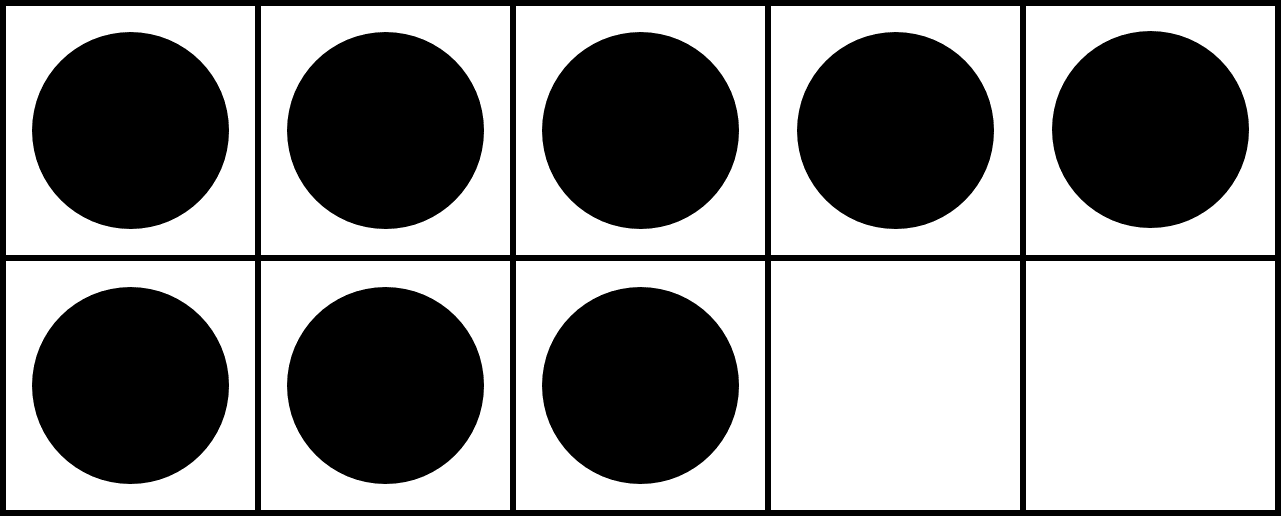 Which one of these pictures doesn't belong?  
Why?
2
1
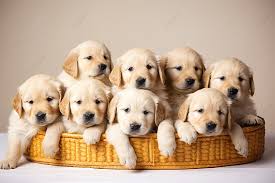 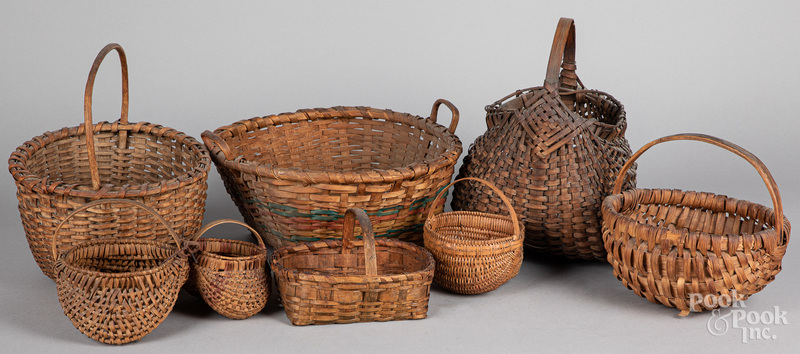 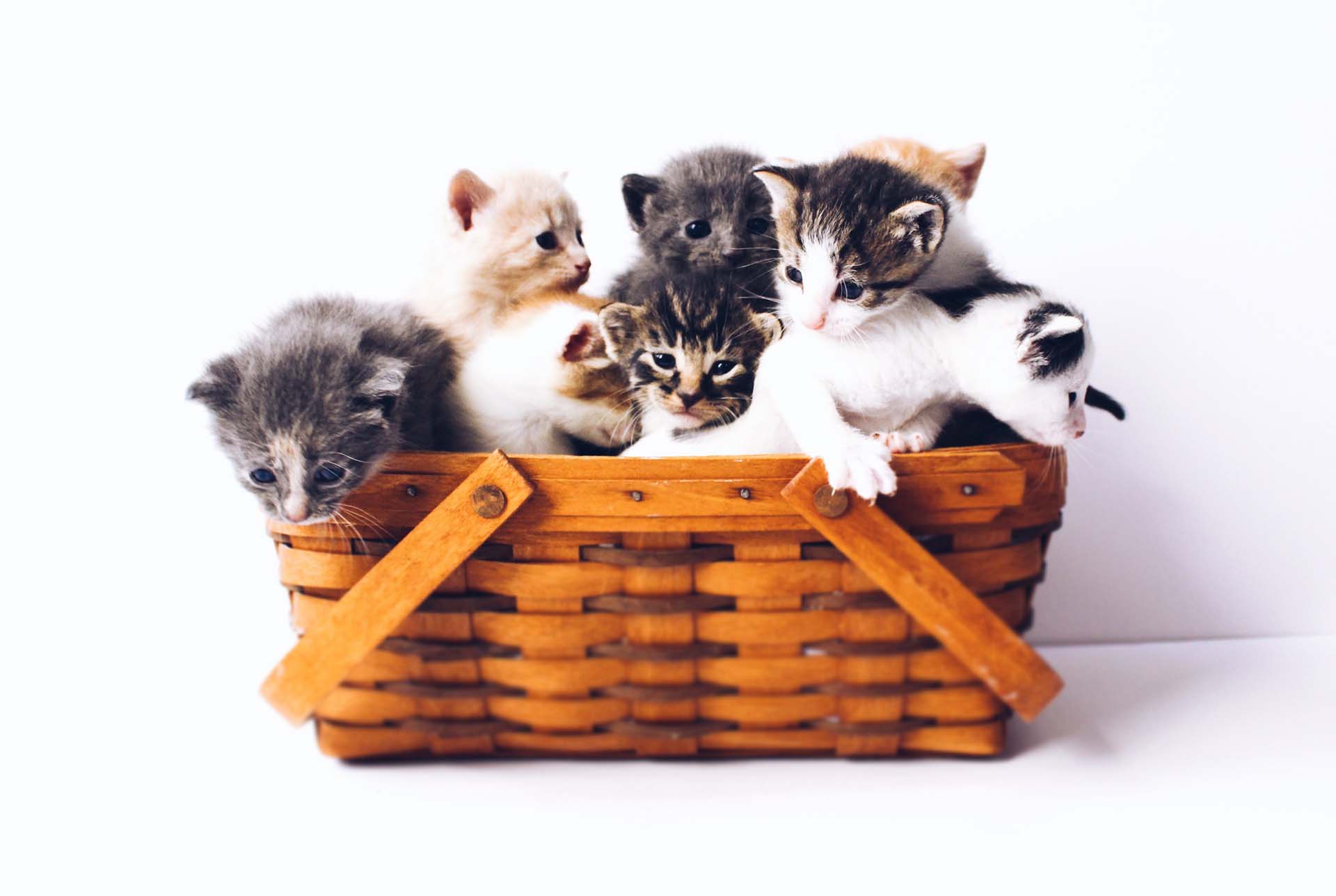 3
4
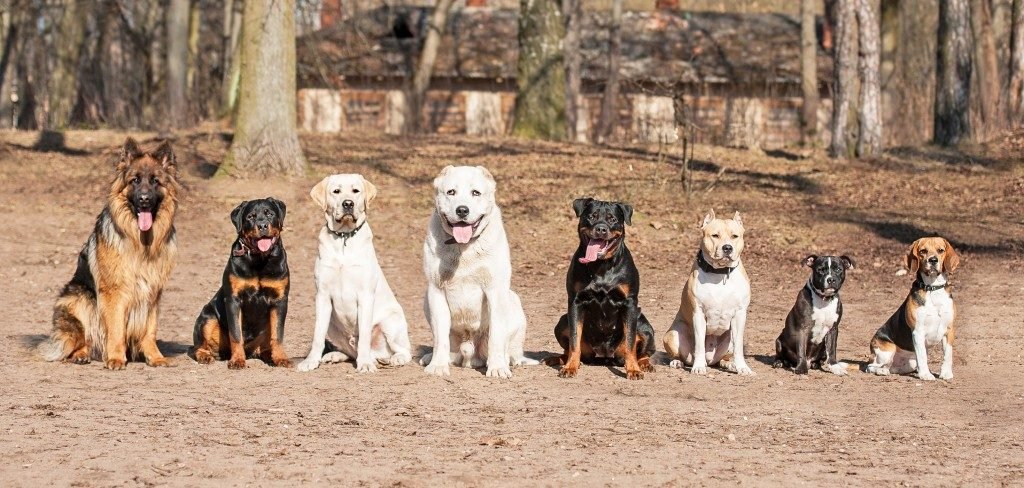 Eight 
Which picture makes it easy to see eight without counting?  Why?
2
1
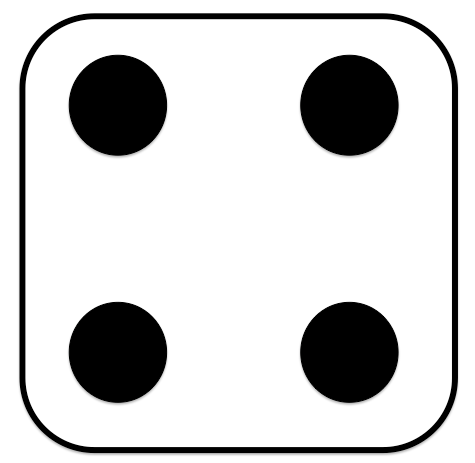 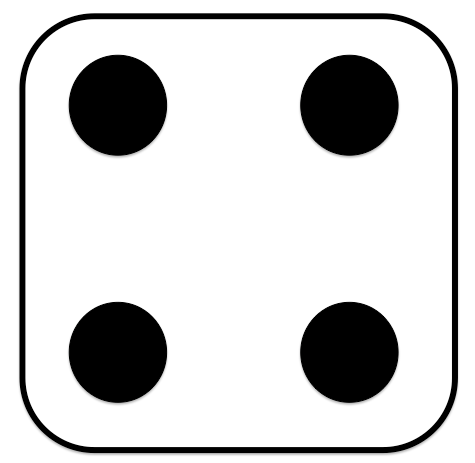 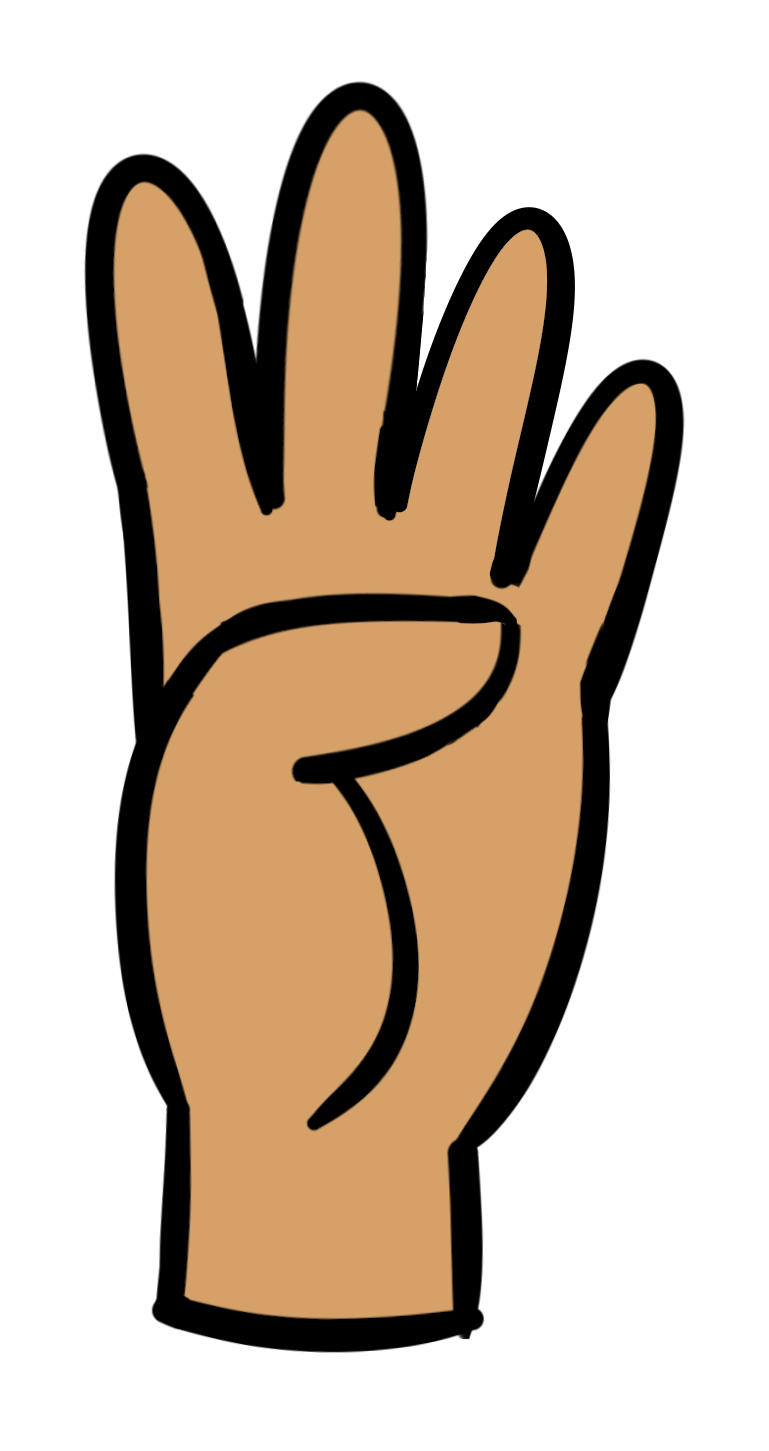 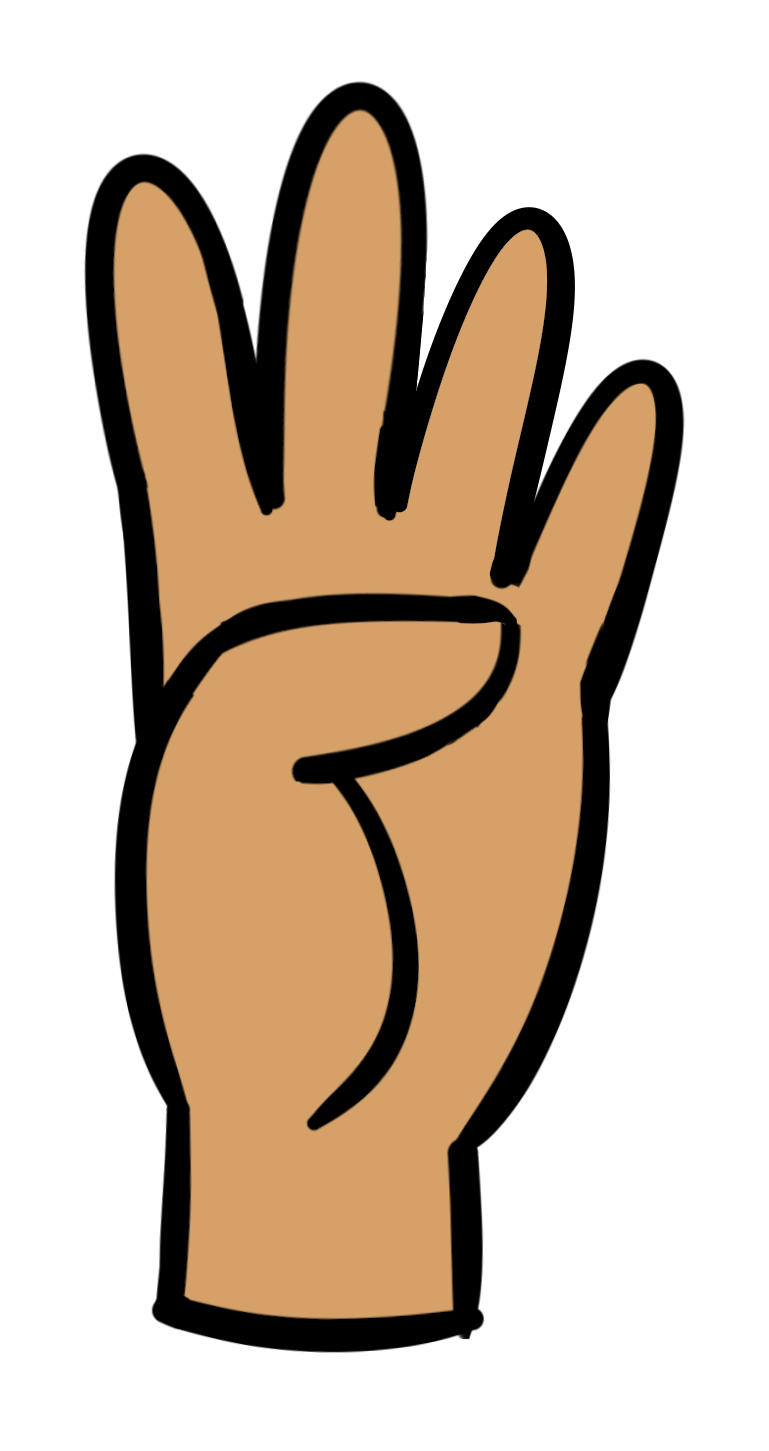 3
4
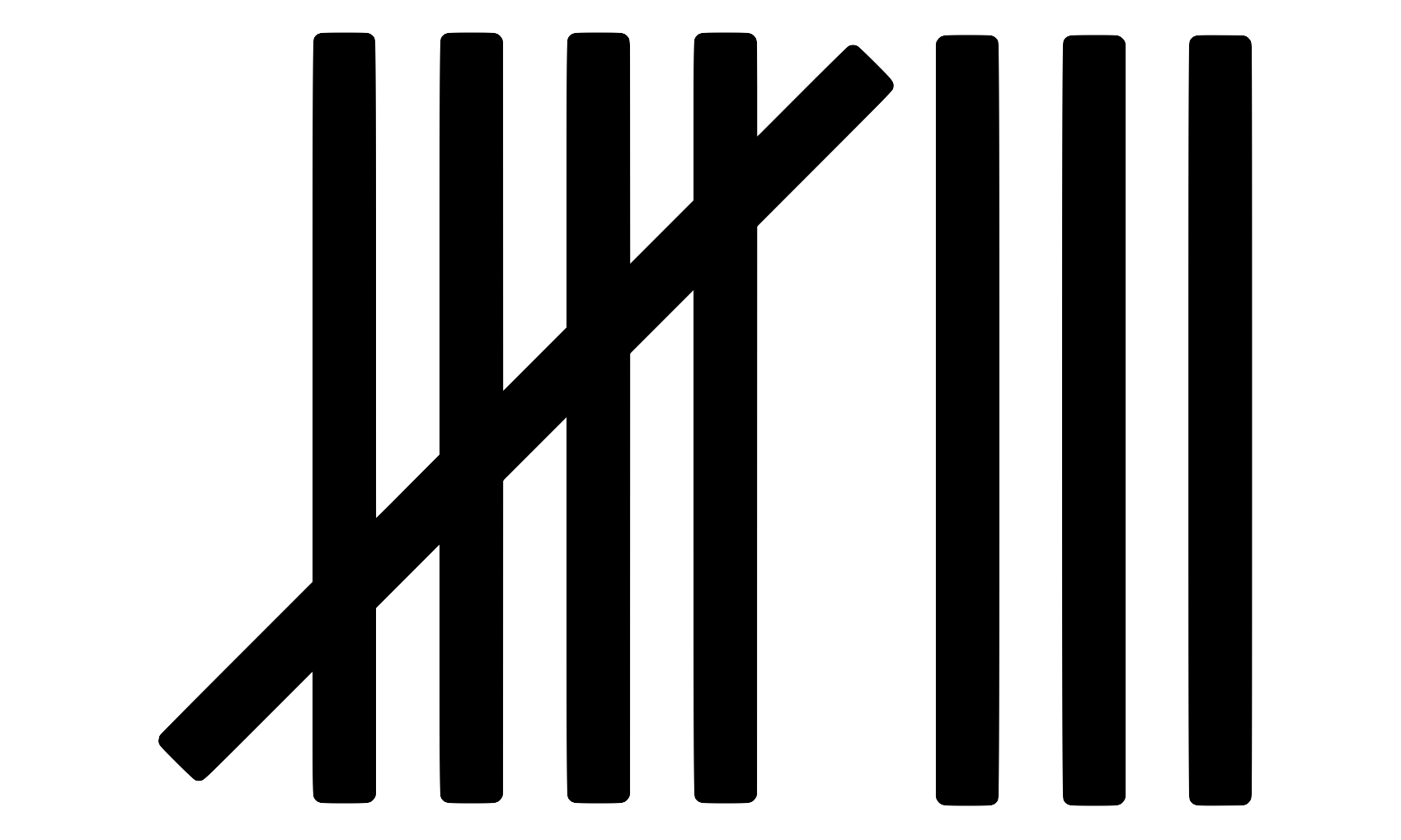 What do you notice? 
What do you wonder?
How many? 
How do you see it?
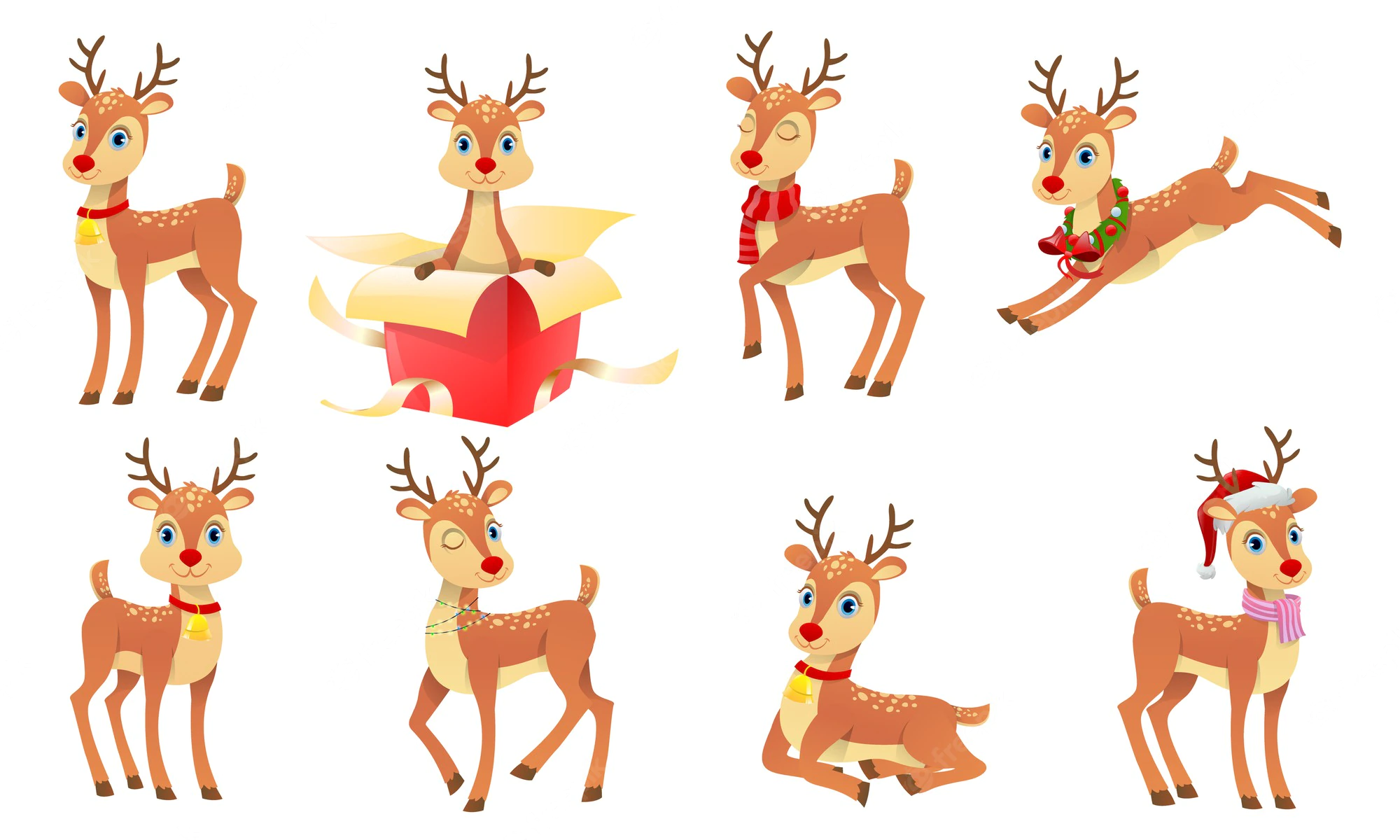 What do you notice? 
What do you wonder?
How many? 
How do you see it?
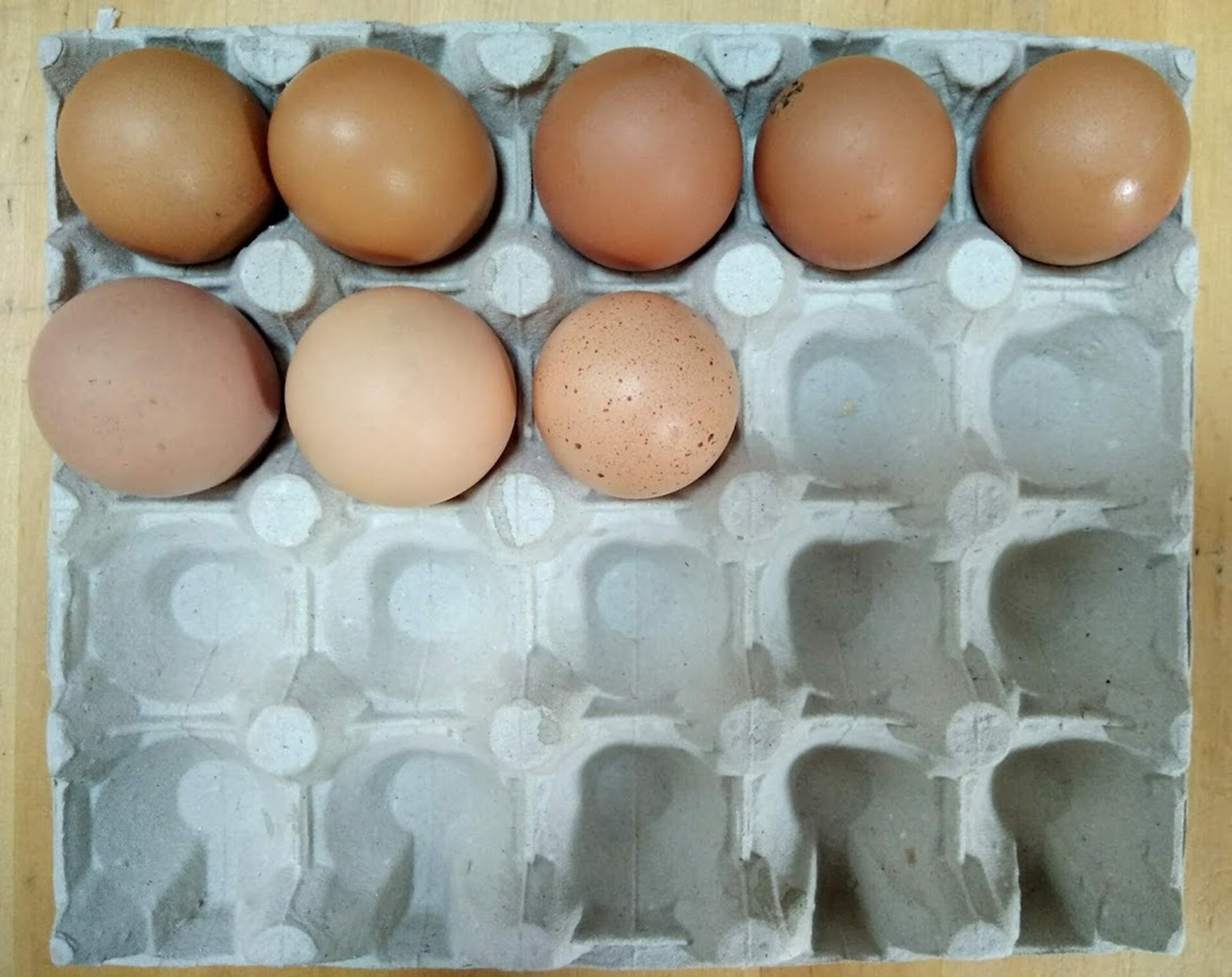